Chapter 11: The ANalysis Of Variance (ANOVA)
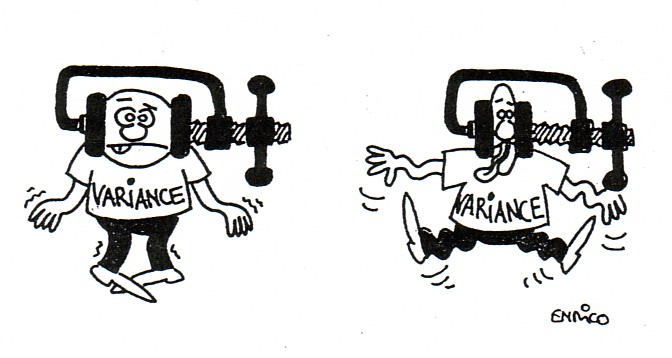 http://www.luchsinger-mathematics.ch/Var_Reduction.jpg
1
11.1: One-Way ANOVA - Goals
Provide a description of the underlying idea of ANOVA (how we use variance to determine if means are different)
Be able to construct the ANOVA table.
Be able to perform the significance test for ANOVA and interpret the results.
Be able to state the assumptions for ANOVA and use diagnostics plots to determine when they are valid or not.
2
ANOVA: Terms
Factor: What differentiates the populations
Level or group: the number of different populations, k

One-way ANOVA is used for situations in which there is only one factor, or only one way to classify the populations of interest.
Two-way ANOVA is used to analyze the effect of two factors.
3
Examples: ANOVA
In each of the following situations, what is the factor and how many levels are there?

Do five different brands of gasoline have an effect on automobile efficiency?
Does the type of sugar solution (glucose, sucrose, fructose, mixture) have an effect on bacterial growth?
Does the hardwood concentration in pulp (%) have an effect on tensile strength of bags made from the pulp?
Does the resulting color density of a fabric depend on the amount of dye used?
4
ANOVA: Graphical
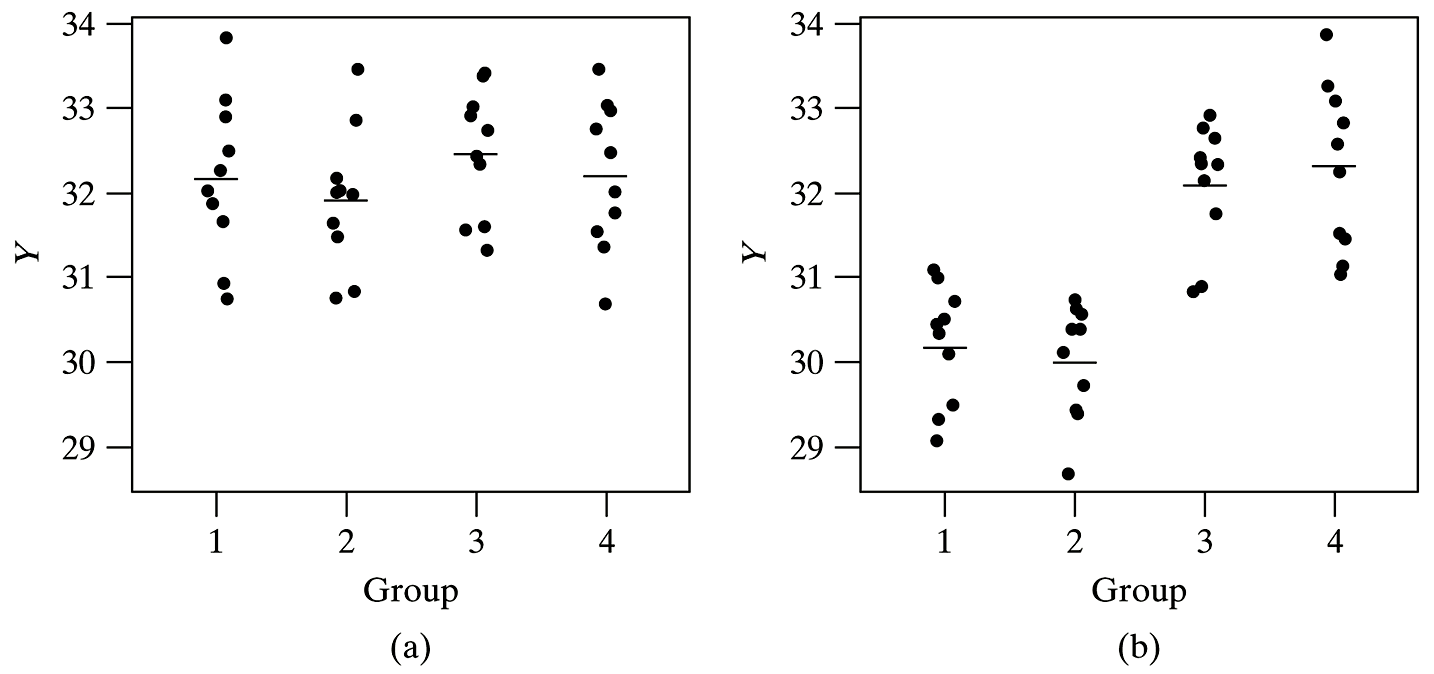 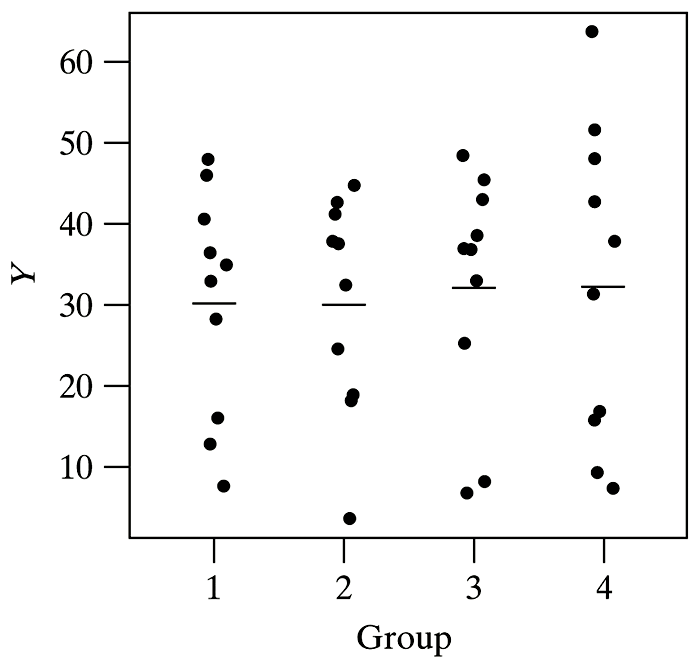 c)
5
Notation
6
Examples: ANOVA
What are H0 and Ha in each case?
Do five different brands of gasoline have an effect on automobile efficiency?
Does the type of sugar solution (glucose, sucrose, fructose, mixture) have an effect on bacterial growth?
7
Assumptions for ANOVA
We have k independent SRSs, one from each population.  We measure the same response variable for each sample.
The ith population has a Normal distribution with unknown mean μi. 
All the populations have the same variance σ2, whose value is unknown.
8
ANOVA: model
xij
i: group or level
k: the total number of levels
j: object number in the group
ni: total number of objects in group i
i
Xij = I + ij
    DATA = FIT + RESIDUAL
ij ~ N(0,2)
9
ANOVA: model (cont)
10
ANOVA test statistic
11
ANOVA test
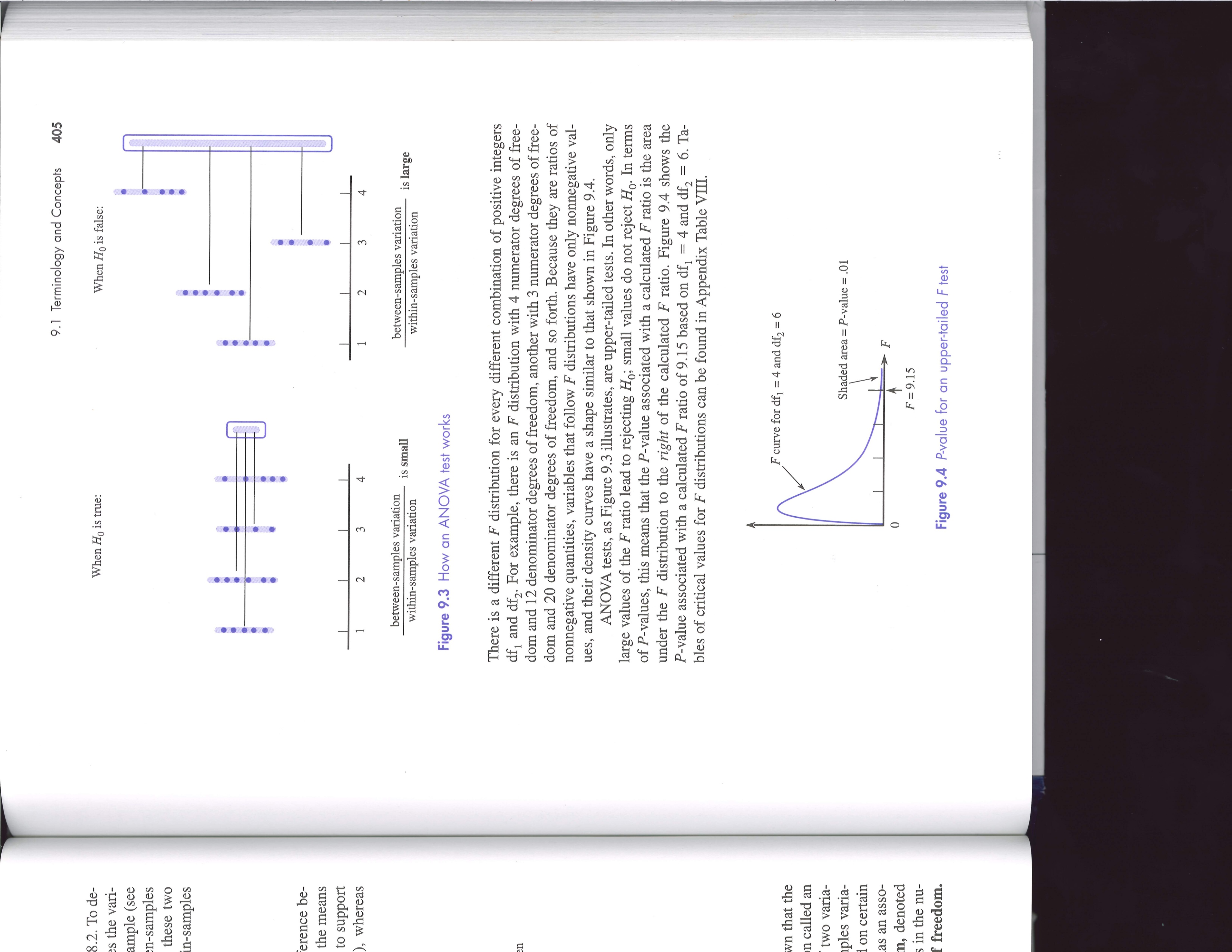 12
ANOVA test
Analysis of variance compares the variation due to specific sources with the variation among individuals who should be similar. In particular, ANOVA tests whether several populations have the same means by comparing how far apart the sample means are with how much variation there is within a sample.
13
Formulas for Variances
14
Model or Between Sample Variance
15
Within Sample Variance
16
Total Variance
17
F Distribution
http://www.vosesoftware.com/ModelRiskHelp/index.htm#Distributions/
Continuous_distributions/F_distribution.htm
18
P-value for an upper-tailed F test
shaded area=P-value = 0.05
19
ANOVA Table: Formulas
20
ANOVA Hypothesis test: Summary
H0: 			μ1 = μ2 =  = μk
Ha: 			At least two μi’s are different
Test statistic: 

P-value:		P(F ≥ Fts) has a F,dfa,dfe distribution
21
t test vs. F test
22
ANOVA: Example
A random sample of 15 healthy young men are split randomly into 3 groups of 5. They receive 0, 20, and 40 mg of the drug Paxil for one week. Then their serotonin levels are measured to determine whether Paxil affects serotonin levels. The data is on the next slide.
Does Paxil affect serotonin levels in healthy young men at a significance level of 0.05?
23
ANOVA: Example (cont).
24
ANOVA: Example (cont).
25
ANOVA: Example (cont)
1.	Let 1 be the population mean serotonin level for men receiving 0 mg of Paxil.
	Let 2 be the population mean serotonin level for men receiving 20 mg of Paxil.
	Let 3 be the population mean serotonin level for men receiving 40 mg of Paxil.
26
ANOVA: Example (cont)
2.  H0: 1 = 2 = 3
	The mean serotonin levels are the same at all 3 dosage levels [or, The mean serotonin levels are unaffected by Paxil dose]
	HA:  at least two i’s are different
The mean serotonin levels of the three groups are not all equal. [or, The mean serotonin levels are affected by Paxil dose]
27
ANOVA: Example (cont). (NOT USED)
X
28
ANOVA: Example (cont)
Source
df
SS
MS
F
P
-
Value
0.005321
A
2
420.94
8.36
Error
12
50.36
Total
14
841.88
604.34
1446.23
29
Example: ANOVA (cont)
This data does give strong support (P = 0.005321) to the claim that there is a difference in serotonin levels among the groups of men taking 0, 20, and 40 mg of Paxil.

	 This data does give strong support (P = 0.005321) to the claim that Paxil intake affects serotonin levels in young men.
30
11.2: Comparing the Means - Goals
State why you have to use multi-comparison methods vs. 2-sample t procedures.
Be able to state when the Bonferroni method should be done and generally state the method.
Be able to state when the Tukey method should be done and perform the method.
Be able to state when the Dunnett method should be done.
Be able to draw conclusions from the results of the multi-comparison method.
31
Advantages/Problems of ANOVA(more than 2 samples)
Advantages
Single test
Better estimation of error
Disadvantages
Which groups are different?
32
Which mean(s) is different?
Graphics
Multiple comparisons
No prior knowledge
33
Problems with multiple pairwise t-tests
Type I error
Estimation of the standard deviation
Structure in the groups
34
Problem with Multiple t tests
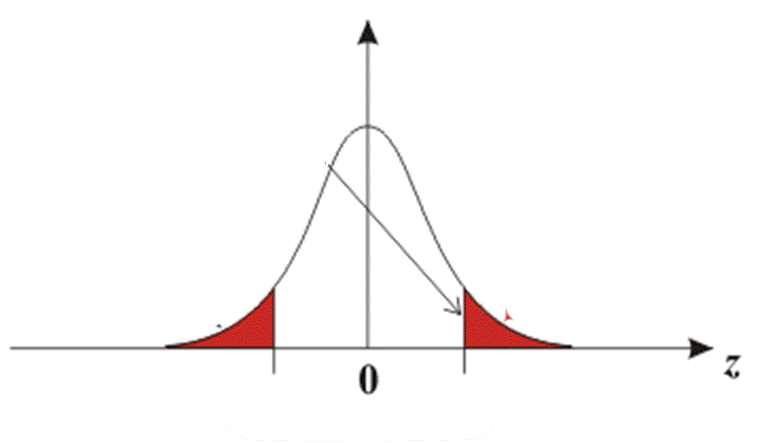 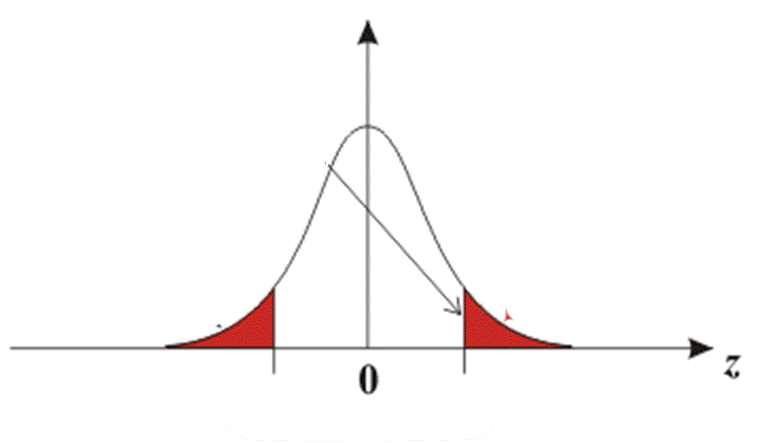 35
Overall Risk of Type I Error in Using Repeated t Tests at  = 0.05
36
Problems with multiple pairwise t-tests
Type I error
Estimation of the standard deviation
Structure in the groups
37
Simultaneous Confidence Intervals
38
Multiple Comparison Methods
LSD (Fishers) 
Bonferroni
Tukey
Dunnet
39
Bonferroni Method
40
I am a Turkey, not Tukey!
Thank you for not eating
                      me!
41
Other Methods
42
Procedure: Multiple Comparison
Perform the ANOVA test (obtain the ANOVA table); only continue if the results are statistically significant.
Select a family significance level, .
Select the multiple comparison methodology.
Calculate t**.
Calculate all of the confidence intervals required by the procedure.
Determine which ones are statistically significant.
Visually display the results.
Write a conclusion in the context of the problem.
43
Example: Multiple Comparison
A random sample of 15 healthy young men are split randomly into 3 groups of 5. They receive 0, 20, and 40 mg of the drug Paxil for one week. Then their serotonin levels are measured to determine whether Paxil affects serotonin levels. 
Which dosage would provide the largest change in serotonin levels?
44
Example: Multiple Comparison (cont)
45
Example: Multiple Comparison: Dunnett
t** = 2.50







Therefore, dosages of both 20 mg and 40 mg of Paxil do raise serotonin levels.
46
Example: Multiple Comparison (cont)
47
Example: Multiple Comparison: Tukey
Therefore, 40 mg dosage of Paxil does raise serotonin levels, but a 20 mg dosage of Paxil does not raise serotonin levels.
48